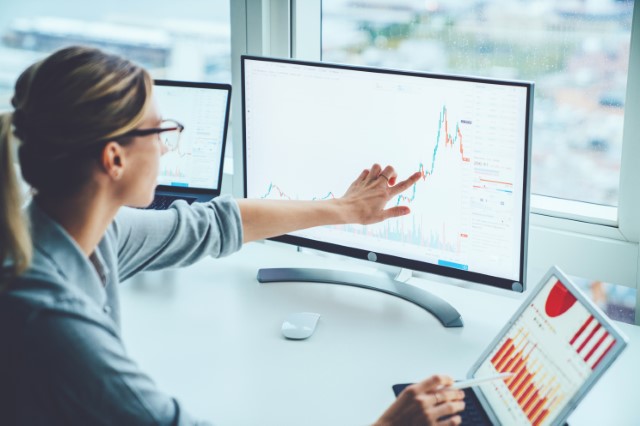 Lunch & Learn: Taking the Mystery Out of "LIMRA Research“12/12/23
1
Our Purpose
LIMRA and LOMA Purpose:

Advancing the financial services industry by empowering our members with knowledge, insights, connections, and solutions
Member benefits purpose:

Be the go-to source for actionable market intelligence for products, markets, and distribution in the insurance, annuities and workplace benefits businesses
2
Our Purpose
LIMRA and LOMA Purpose:

Advancing the financial services industry by empowering our members with knowledge, insights, connections, and solutions
Member benefits purpose:

Be the go-to source for actionable market intelligence for products, markets, and distribution in the insurance, annuities and workplace benefits businesses
3
Research Program – Focus
Workplace 
Benefits
Insurance
Annuities
Product
Distribution
Markets
Research Program - Focus
Workplace 
Benefits
Insurance
Annuities
Product
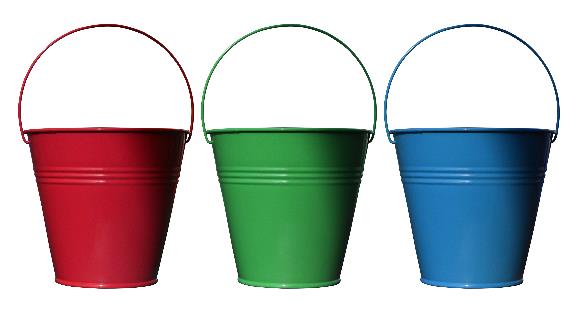 +
Distribution
Additional Priority Issues
Markets
Research Program – Types of Research
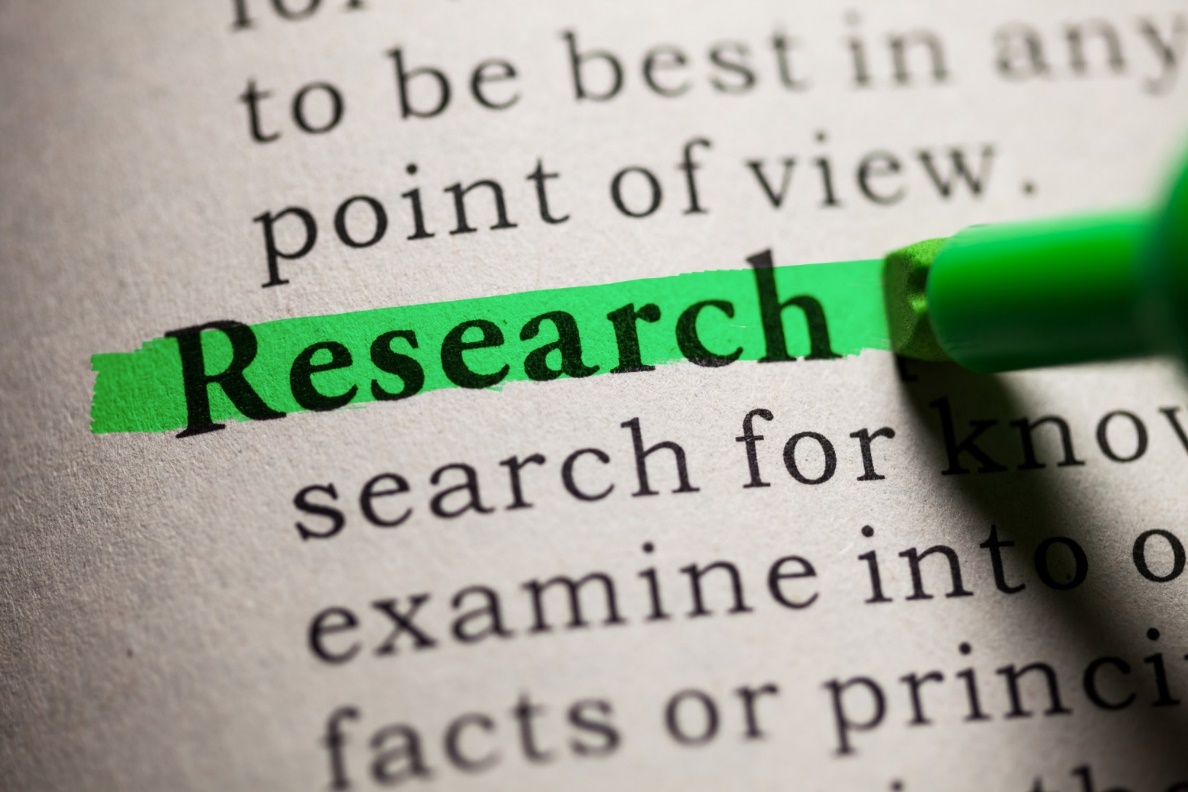 Benchmarking studies
Discovery research
Compilations
White papers
marketScans
Custom research
6
Setting the Research Agenda
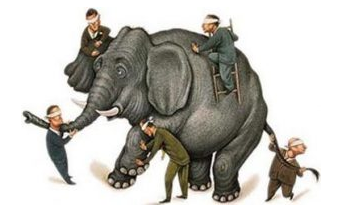 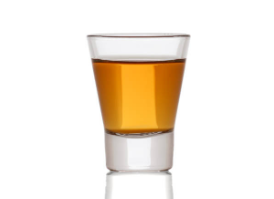 “Discretionary”
“Benchmark and Anchor”
Strive to Understand the Needs of Our Members
The Research Process
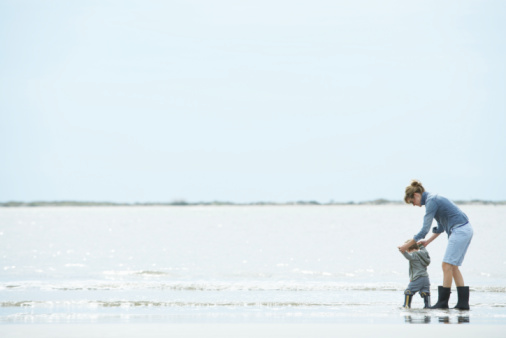 1
2
3
4
5
6
Design
Collection
Editing
Analysis
Reporting
Inquiries
Benchmarking Studies
Benchmarks are ongoing studies that allow companies to compare their data to one or many others.
Source of data: Participating carriers (typically)
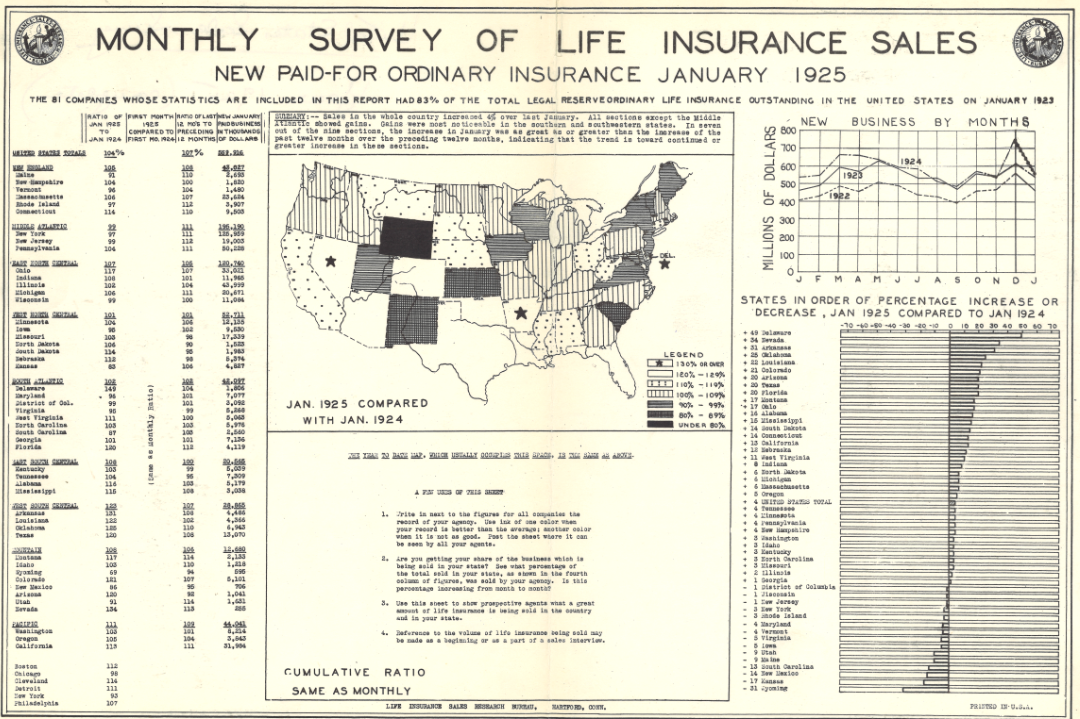 Product Sales/Inforce Studies
Product Experience Studies
Recruiting Trends Studies
Agent Retention Studies
Compensation Studies
Other
9
Discovery Research
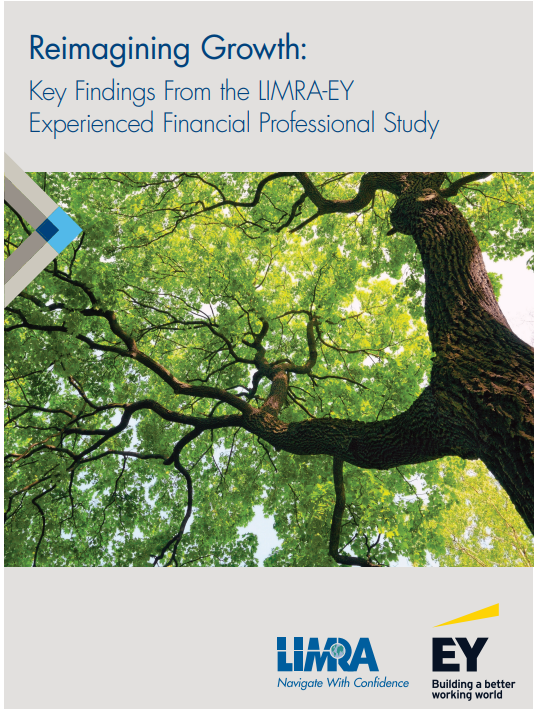 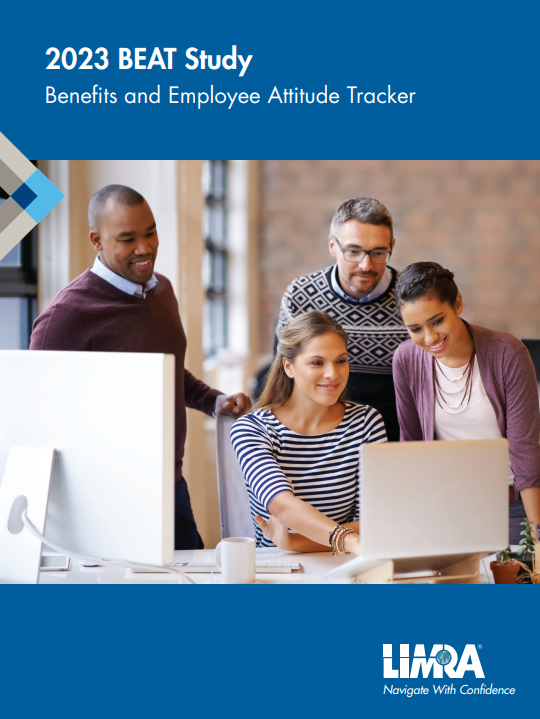 Topical studies addressing current business issues. Can be recurring or one-time efforts.

Source of data: Dependent on study (consumers, investors, employees, employers, financial professionals or carriers)
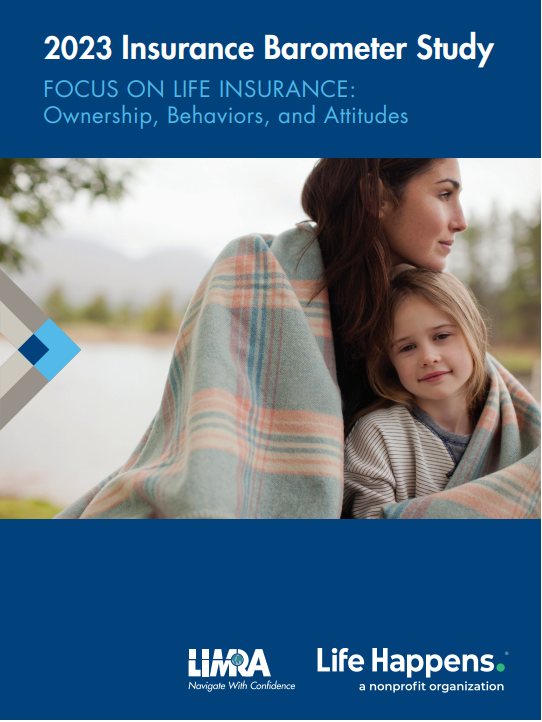 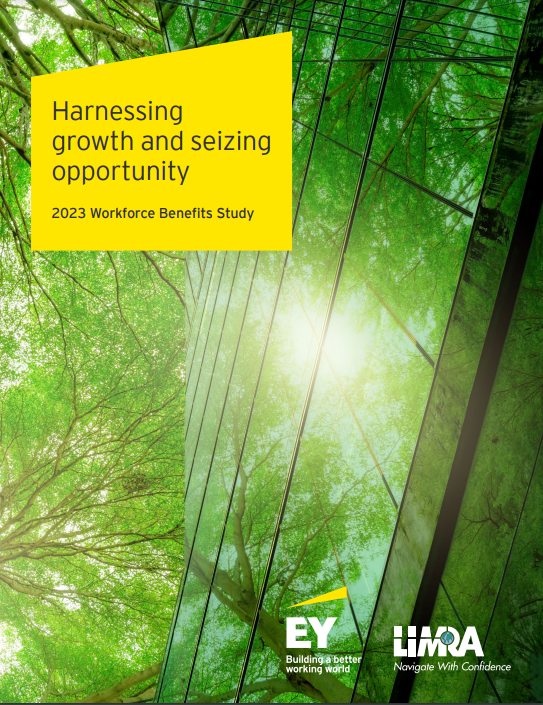 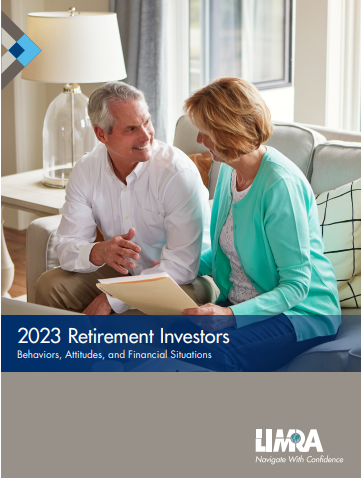 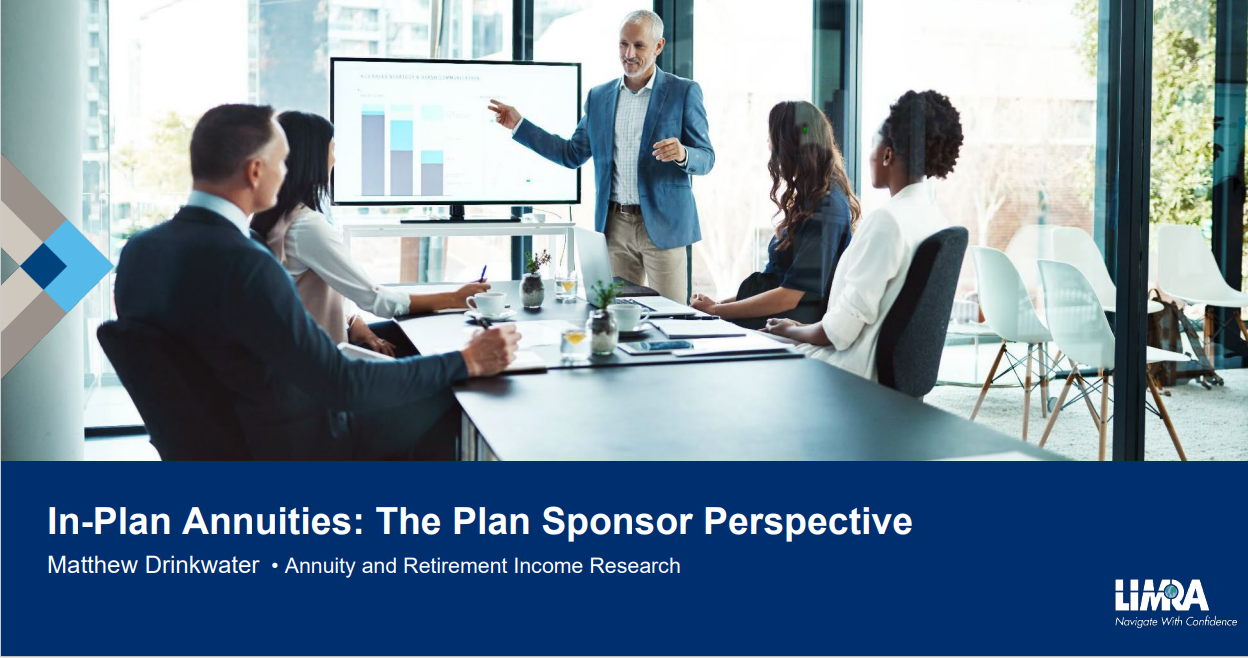 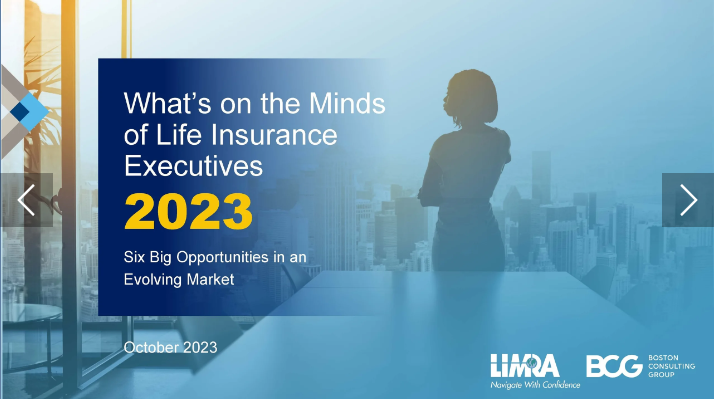 10
Compilations
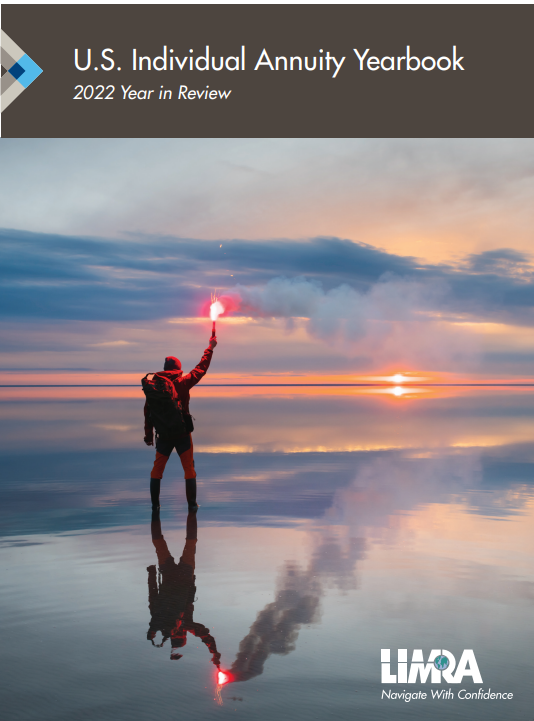 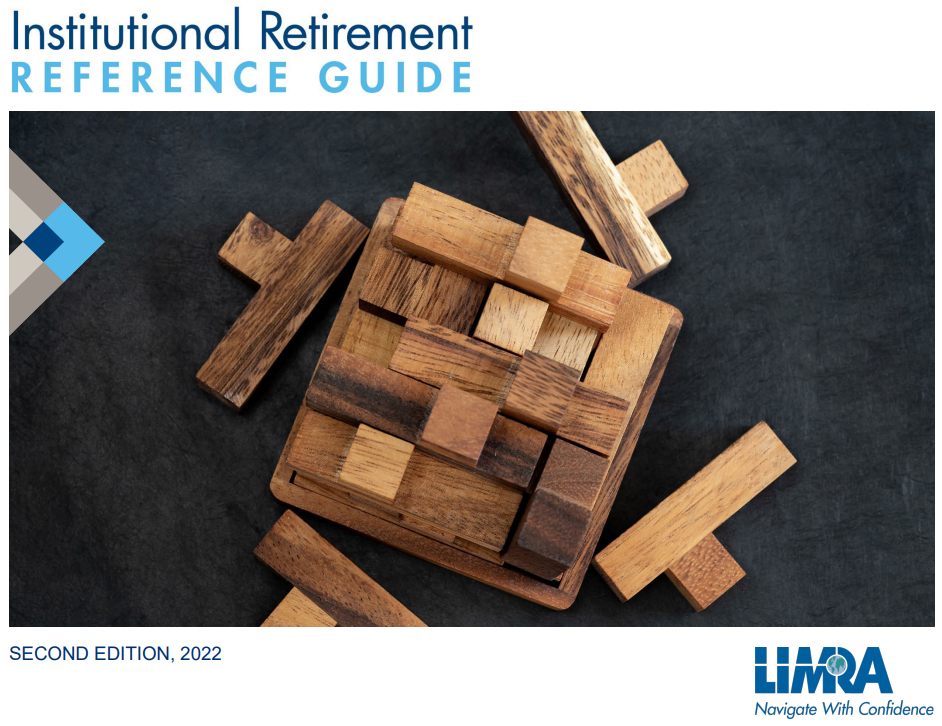 Aggregations of statistics and information including Yearbooks, Fact Books, and Reference Guides

Source of data: Various secondary sources (LIMRA and other)
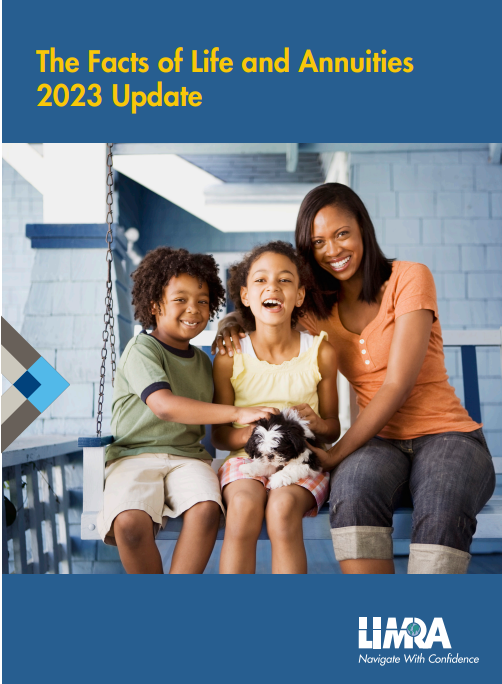 11
White Papers
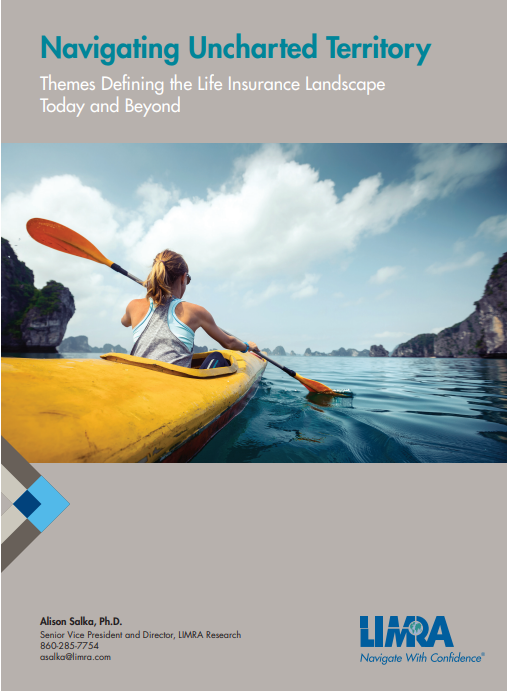 Deliverables intended to provide thought leadership, showcase expertise, and address industry challenges.

Source of data: Dependent on study, may reflect on trends across studies or focus on subject matter expertise
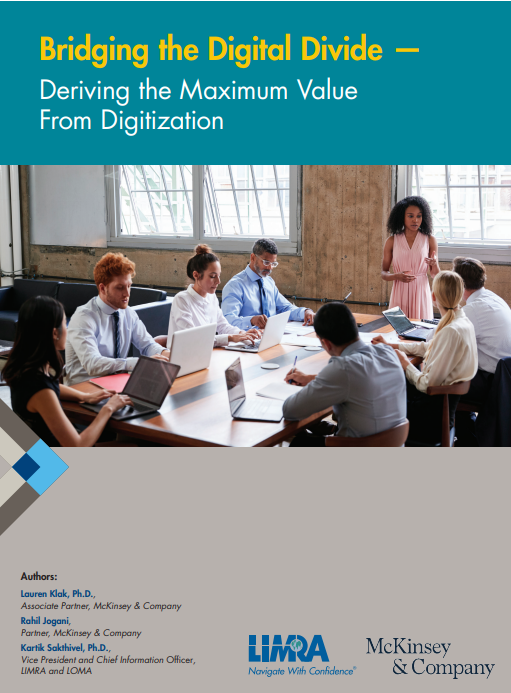 12
MarketScans
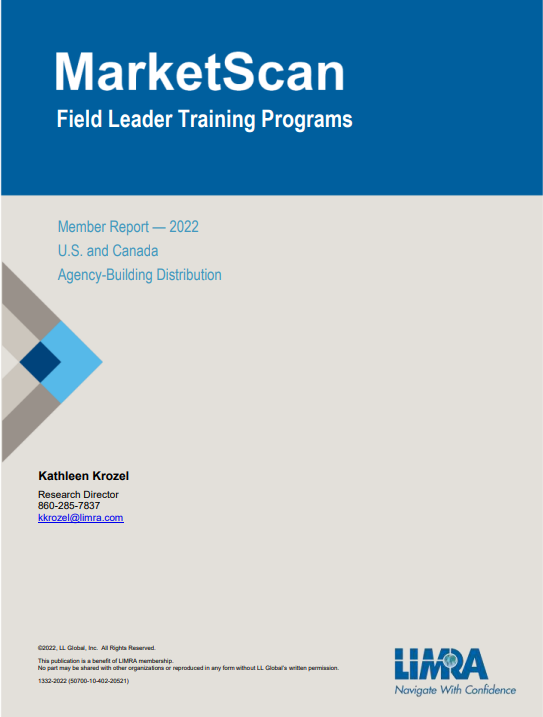 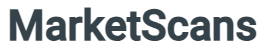 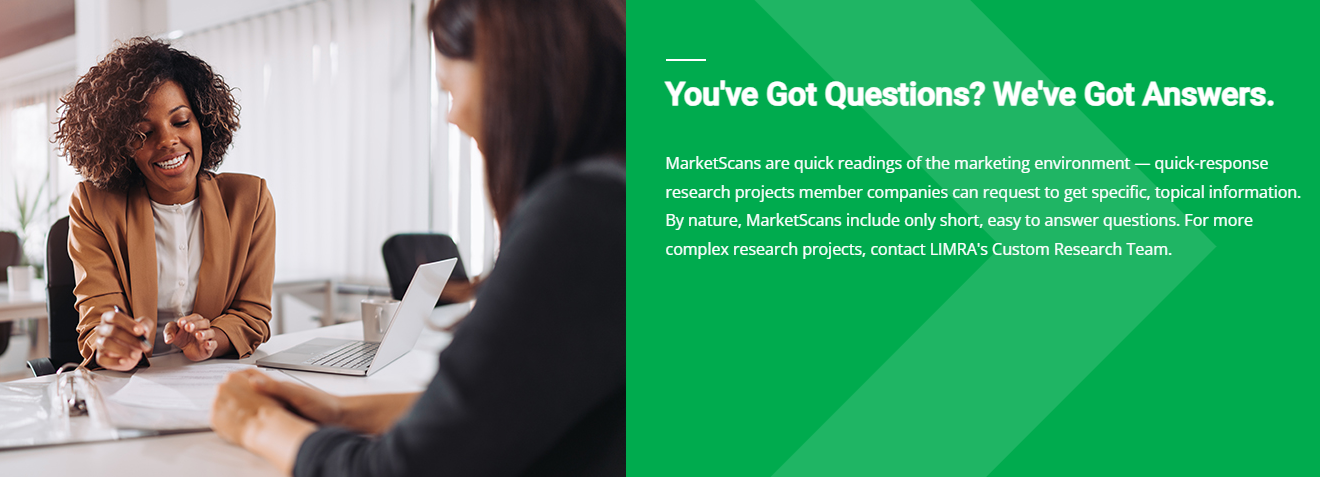 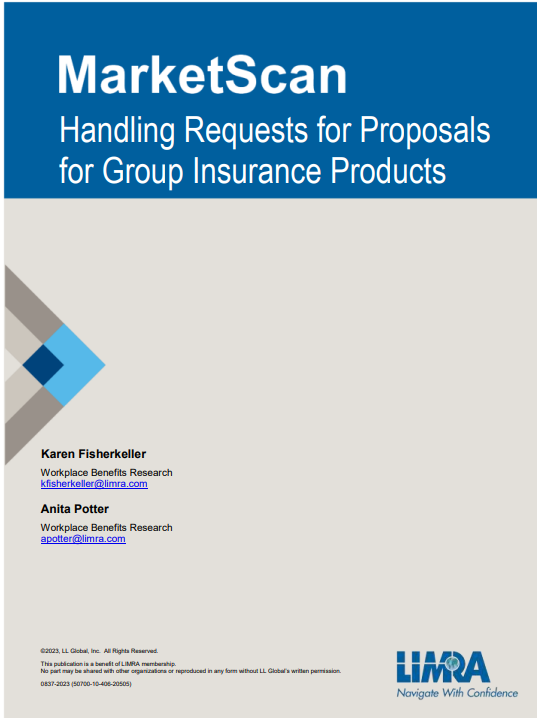 Source of data: Participating carriers
13
Applied Research Solutions
Custom Research
Consortia Research
.
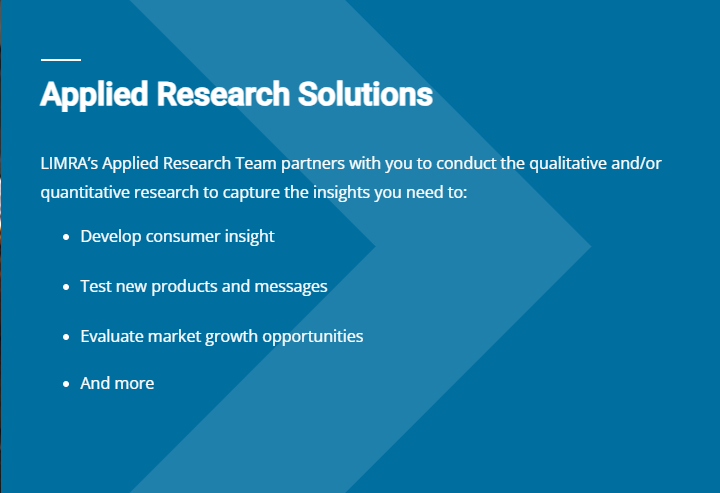 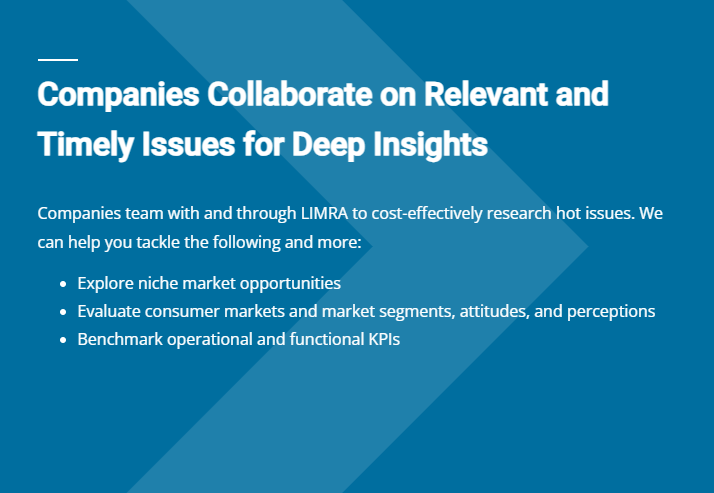 14
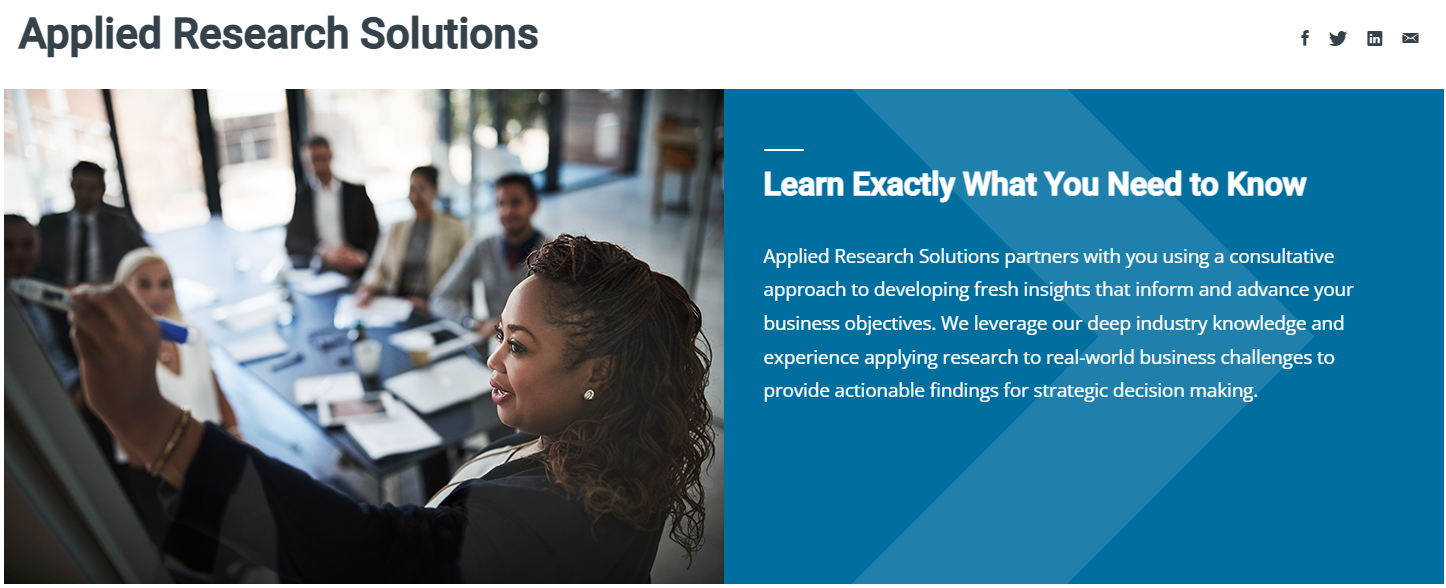 Do You have a LIMRA.COM account?
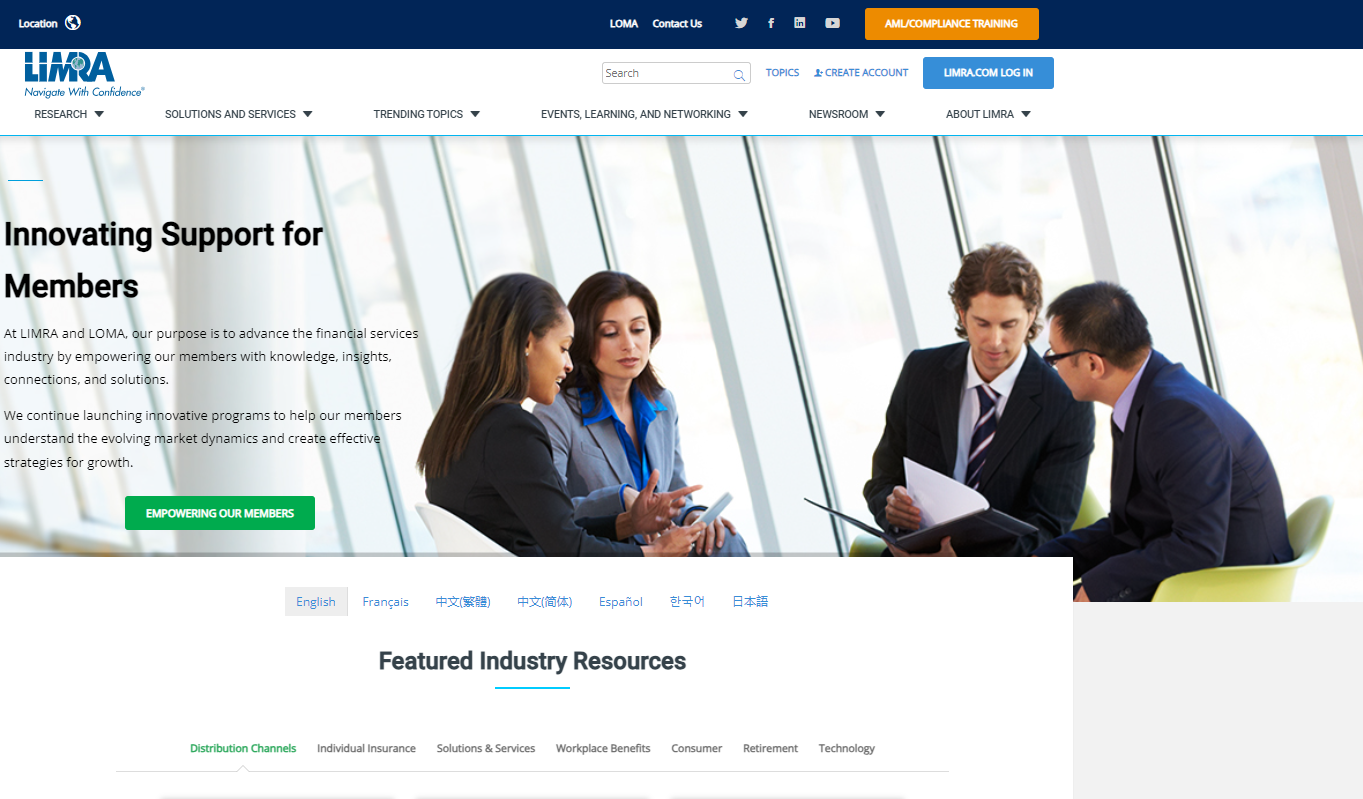 15
Have you signed up for “My Interests”
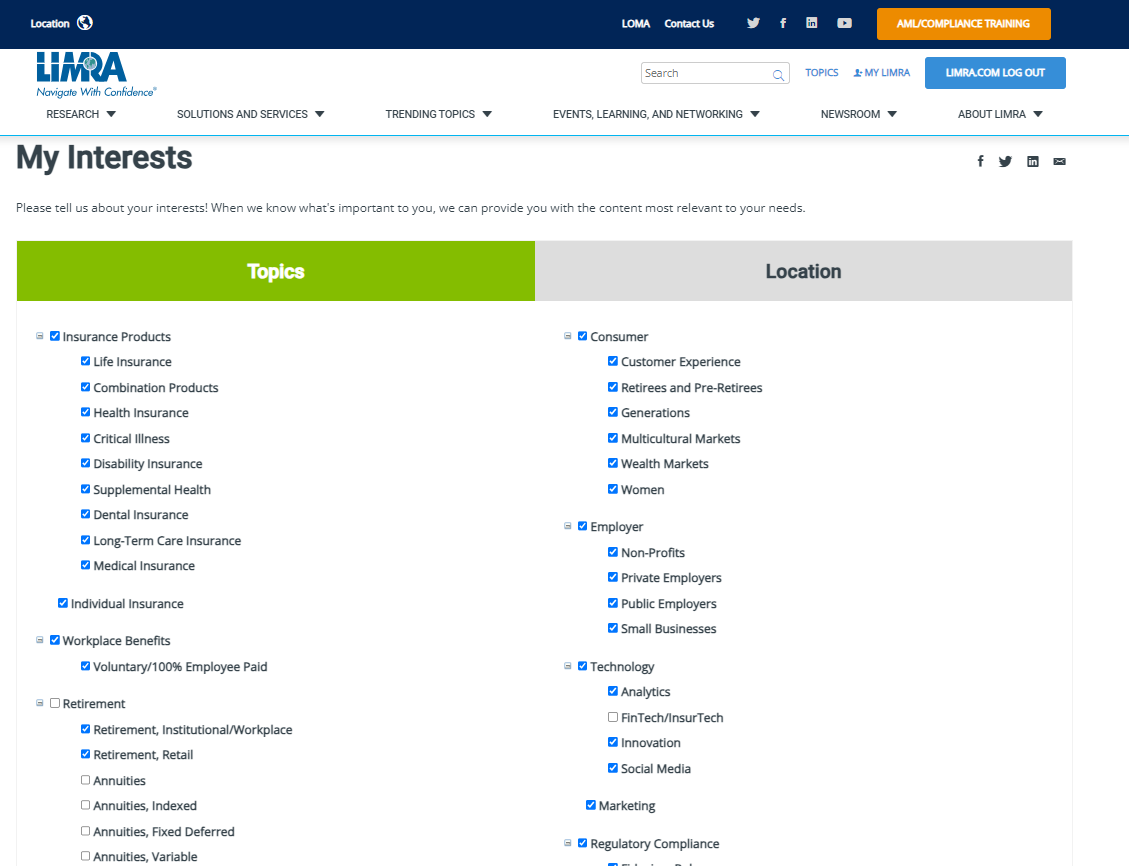 16
Ask the InfoCenter
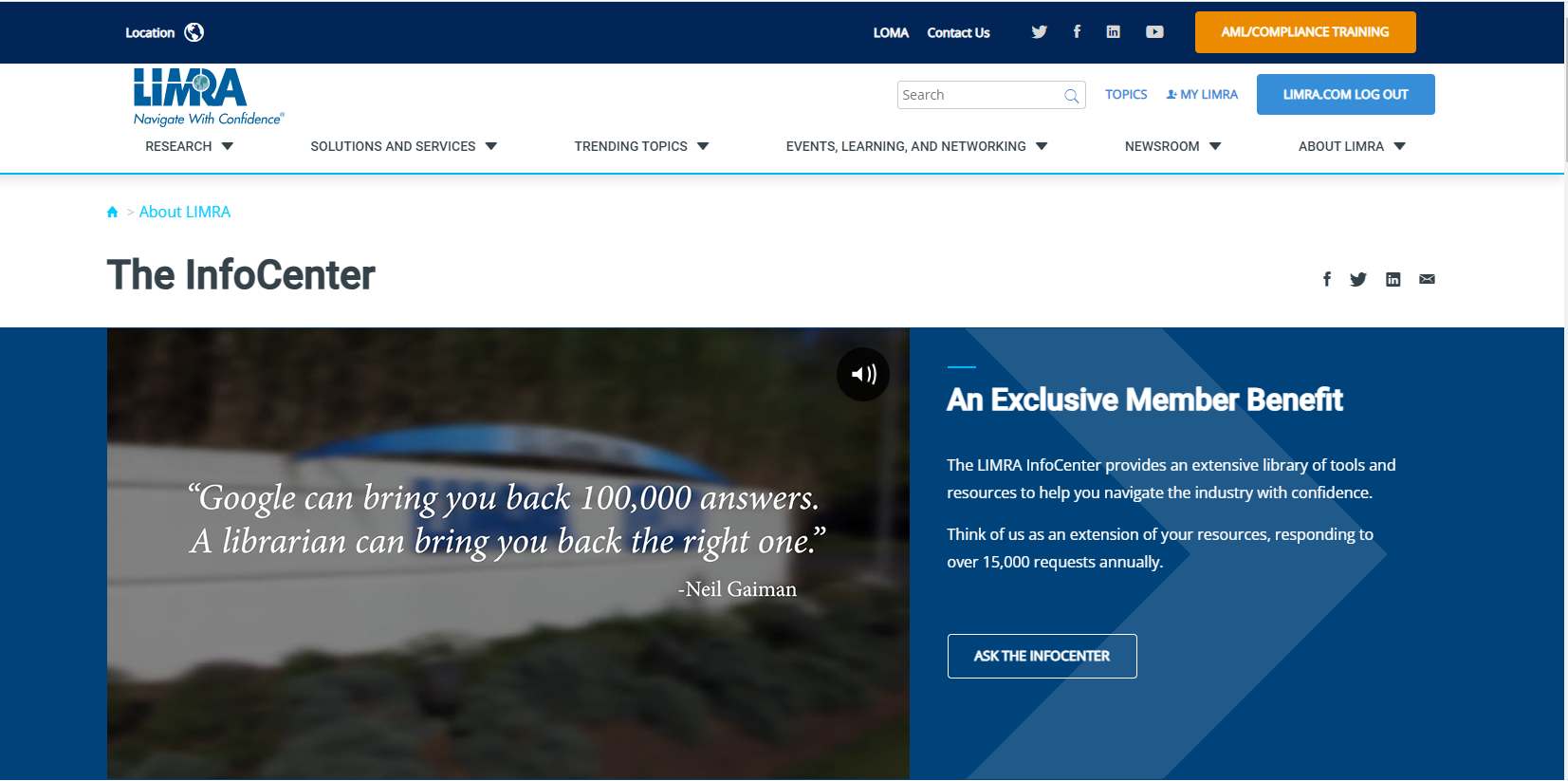 17
Who Does What in Research
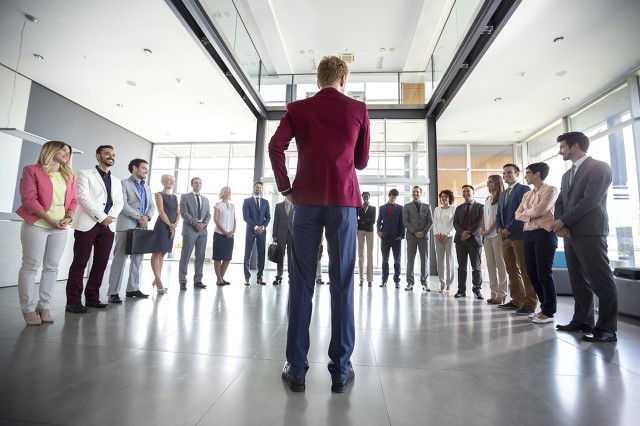 Click here for list of LIMRA Research Contacts
18
19